¿ Dónde está?
JUEGA
¿Dónde está la tarjeta cuya imagen 
corresponde  a la palabra que aparece abajo?
Toca sobre la imagen correcta, si lo haces mal, la imagen girará sobre sí misma y si lo haces bien, se desplazará hasta llegar al lado de la palabra
Z – C sonido “ce”, “ci”
Autor: maestro Blas
1
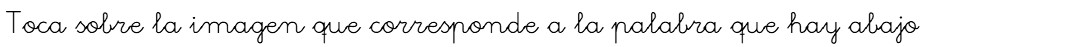 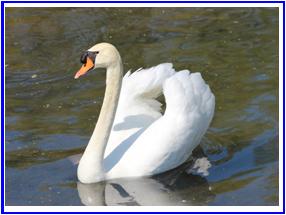 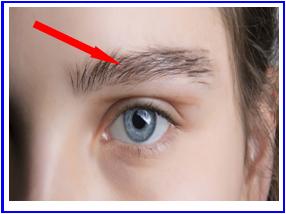 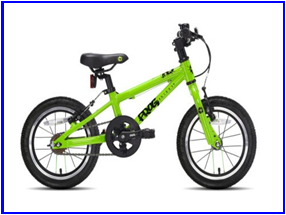 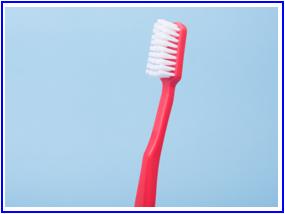 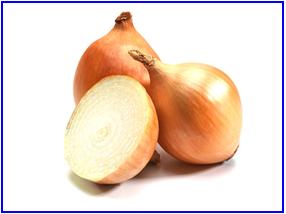 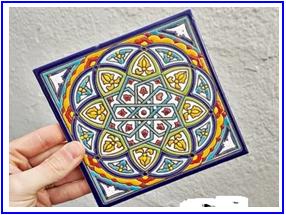 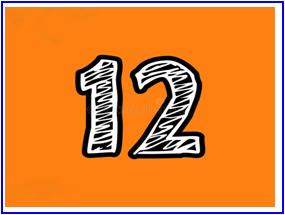 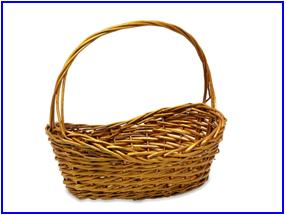 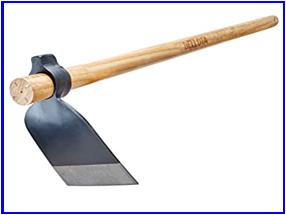 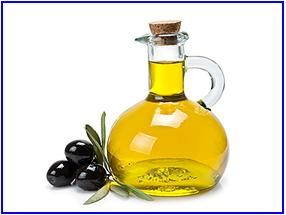 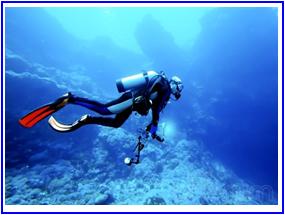 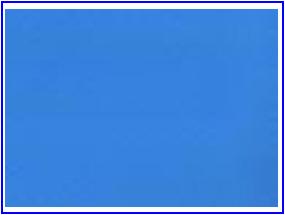 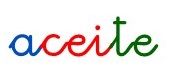 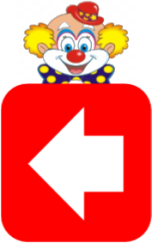 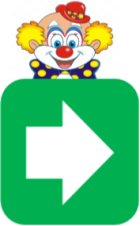 2
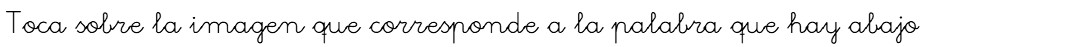 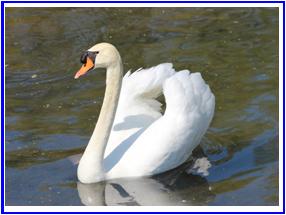 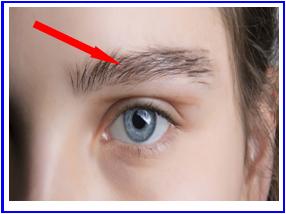 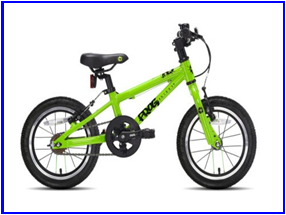 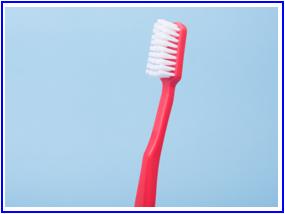 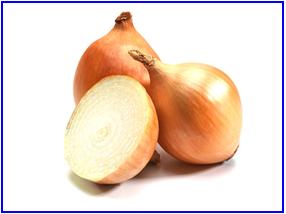 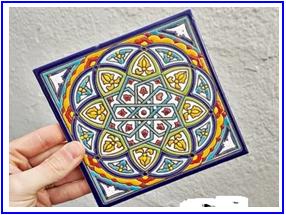 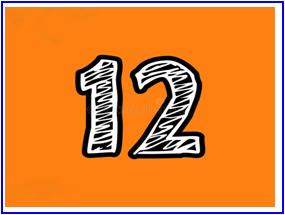 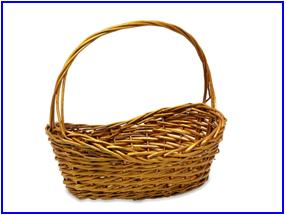 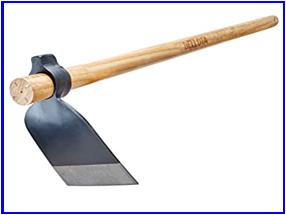 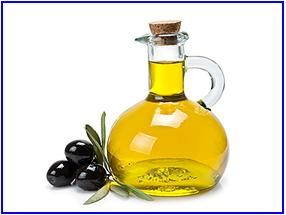 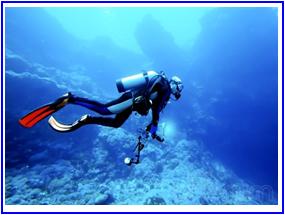 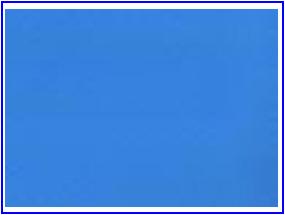 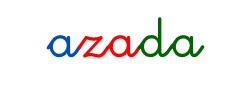 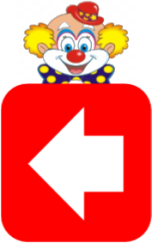 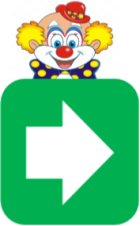 3
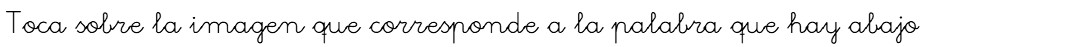 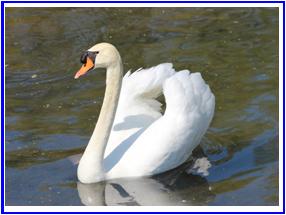 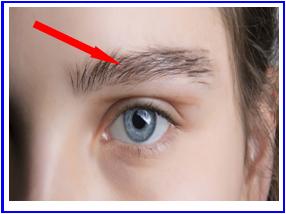 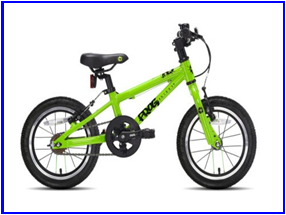 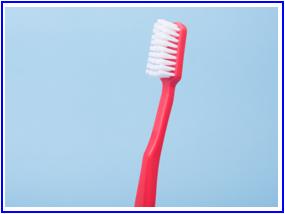 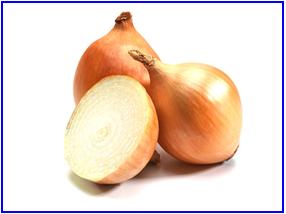 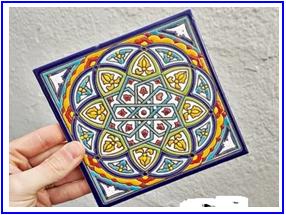 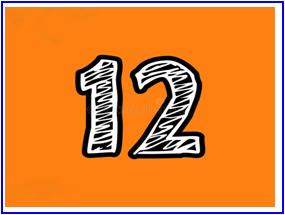 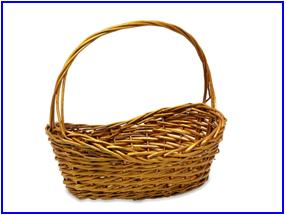 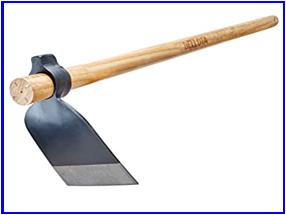 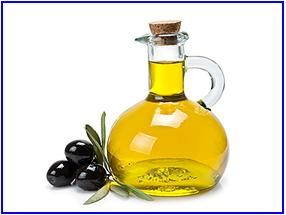 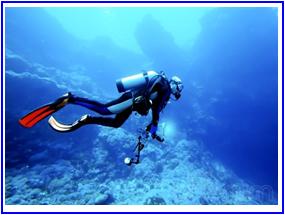 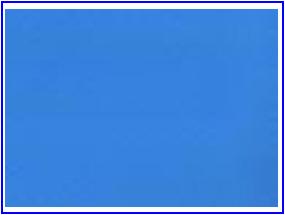 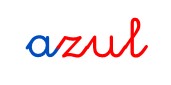 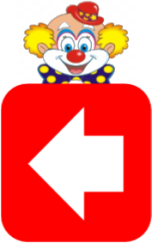 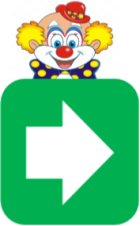 4
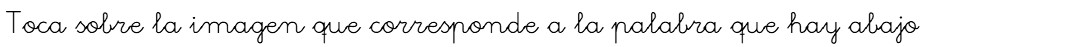 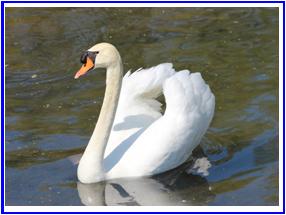 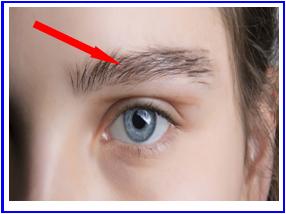 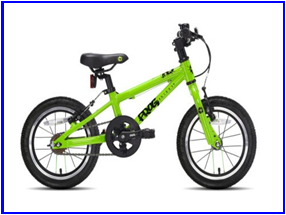 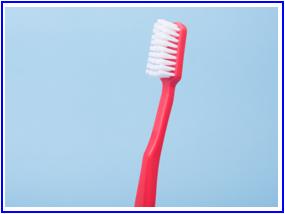 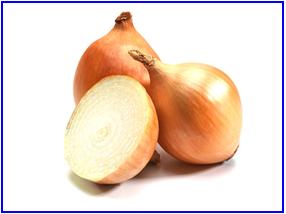 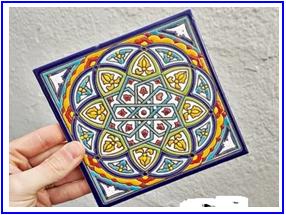 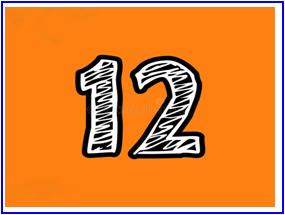 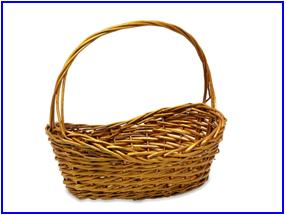 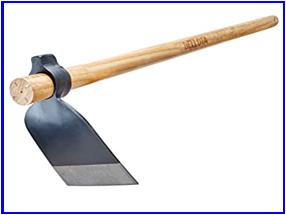 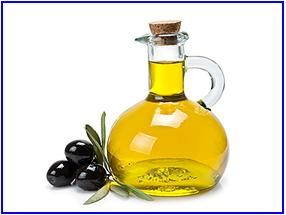 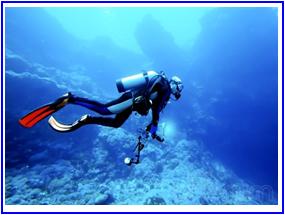 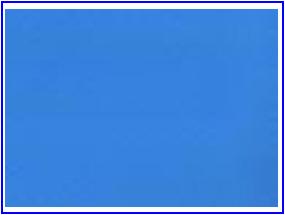 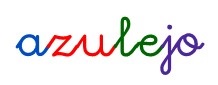 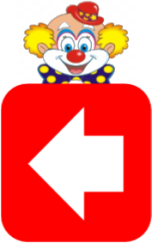 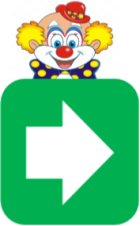 5
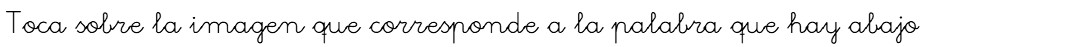 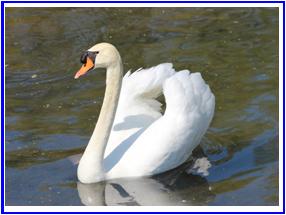 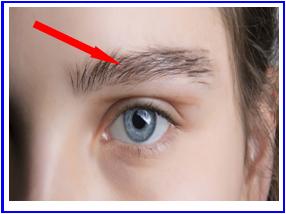 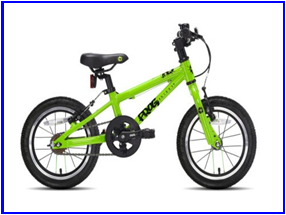 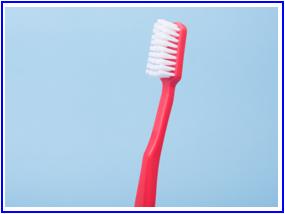 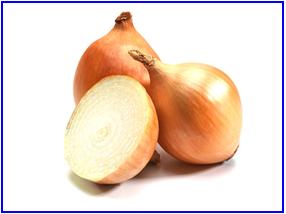 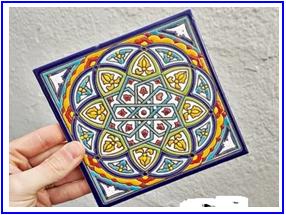 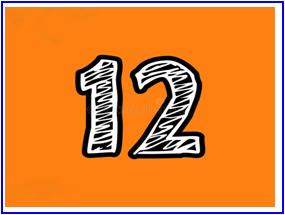 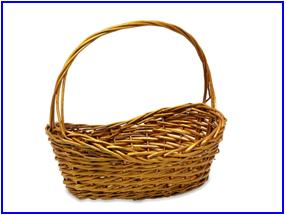 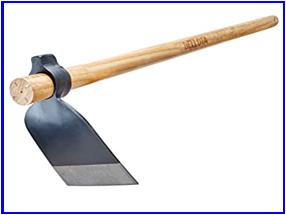 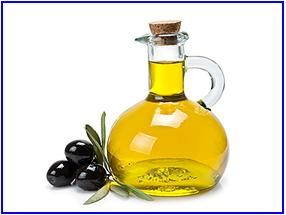 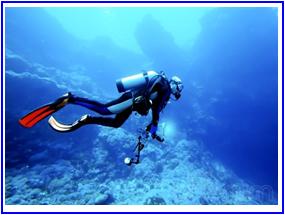 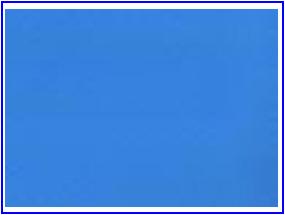 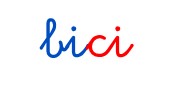 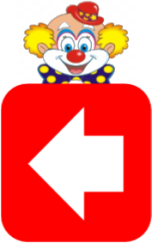 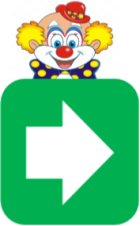 6
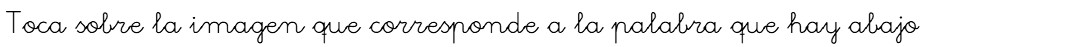 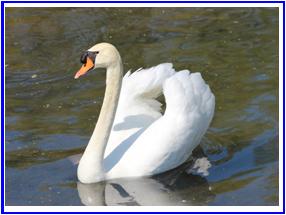 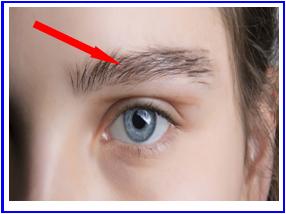 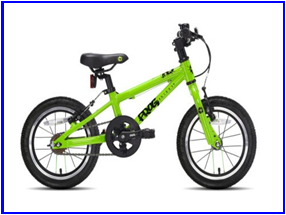 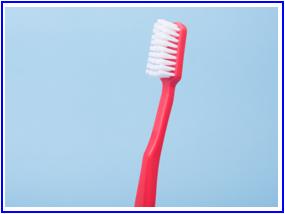 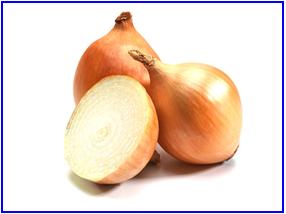 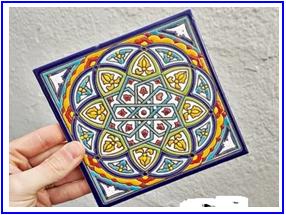 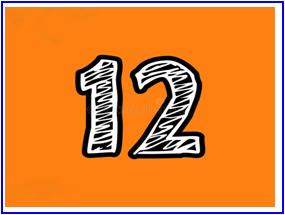 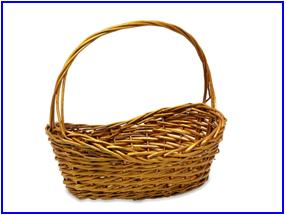 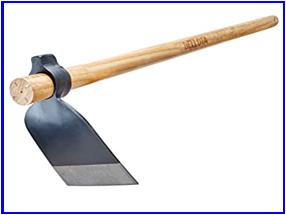 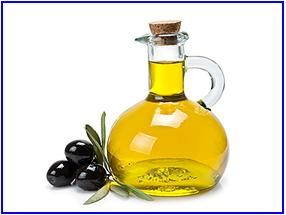 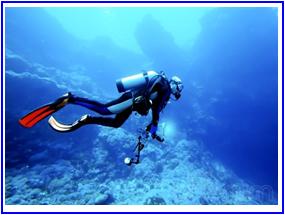 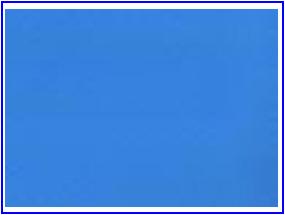 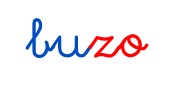 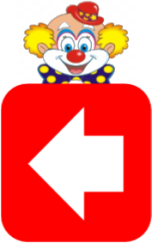 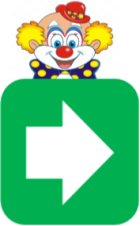 7
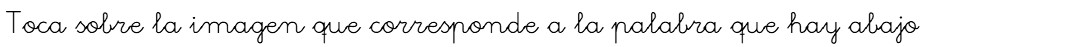 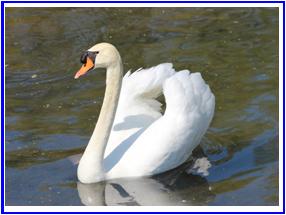 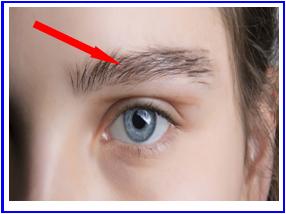 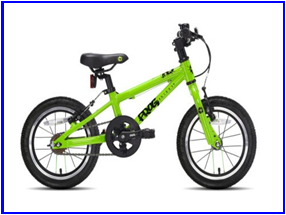 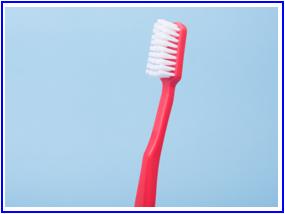 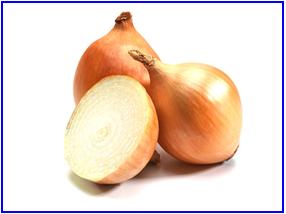 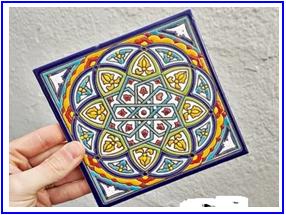 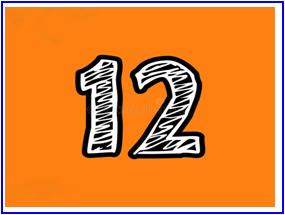 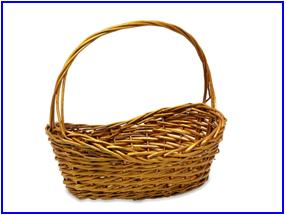 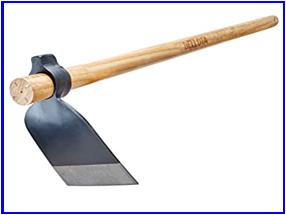 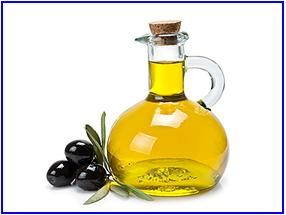 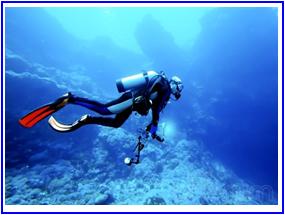 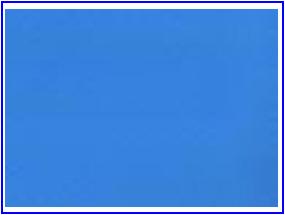 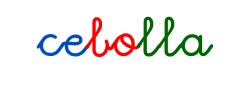 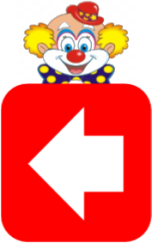 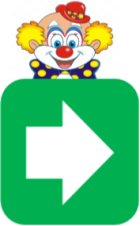 8
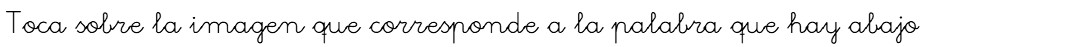 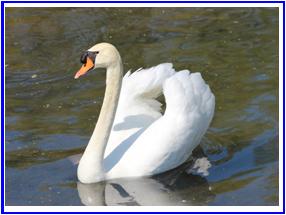 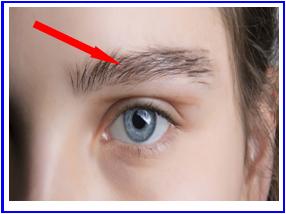 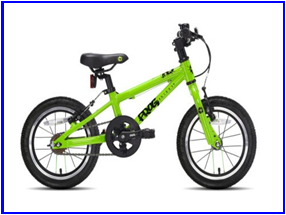 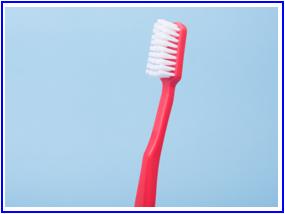 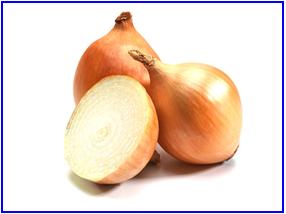 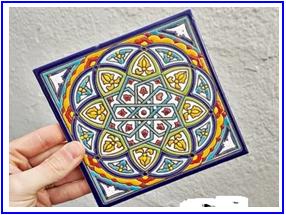 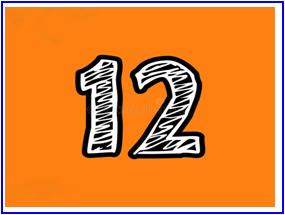 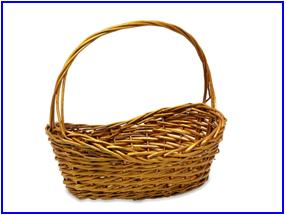 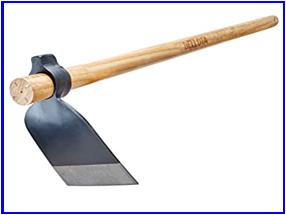 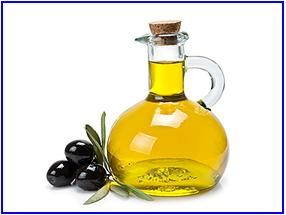 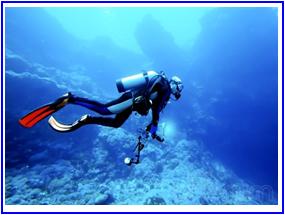 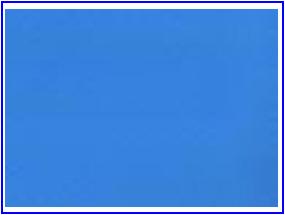 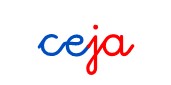 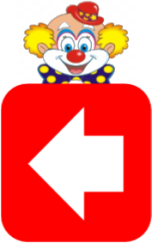 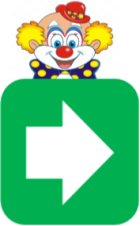 9
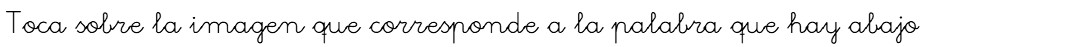 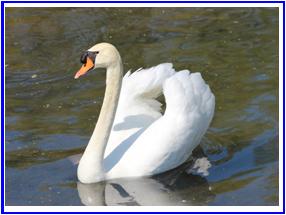 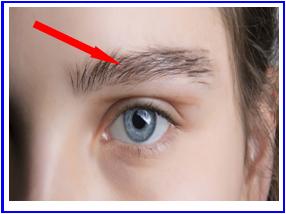 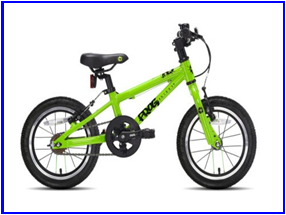 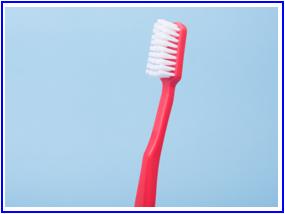 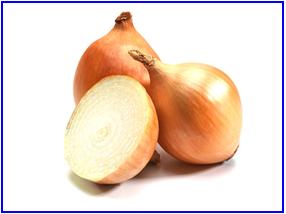 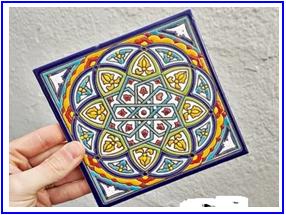 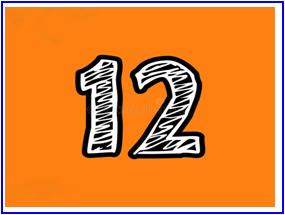 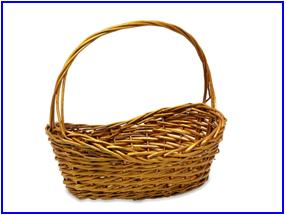 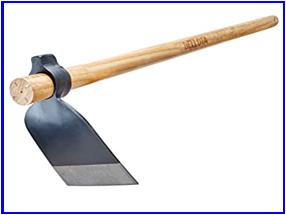 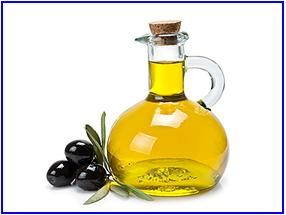 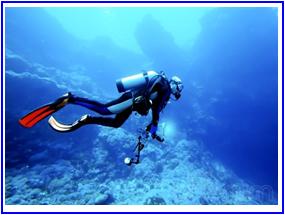 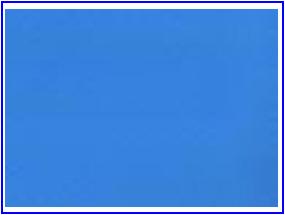 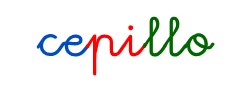 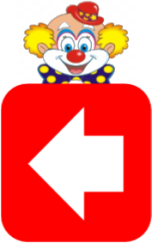 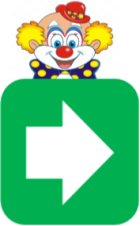 10
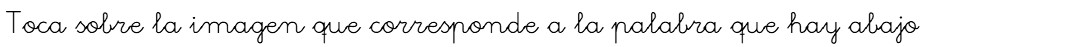 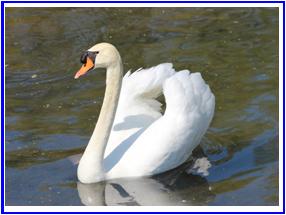 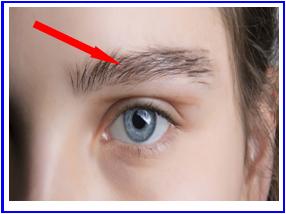 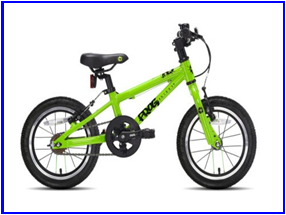 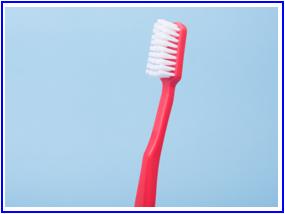 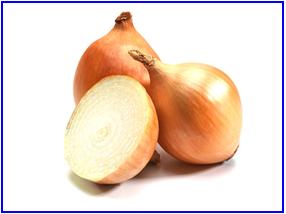 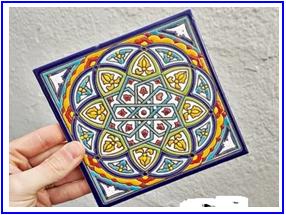 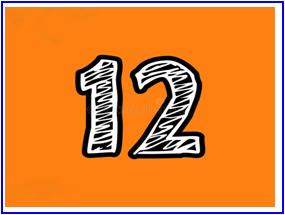 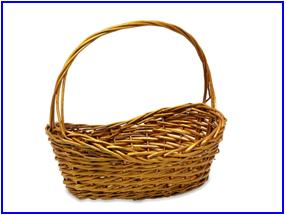 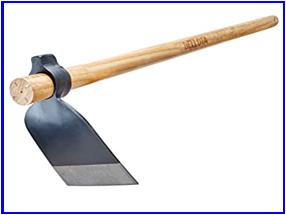 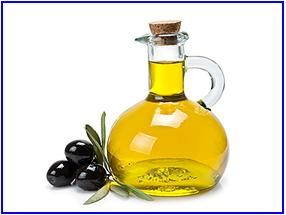 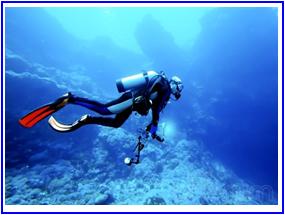 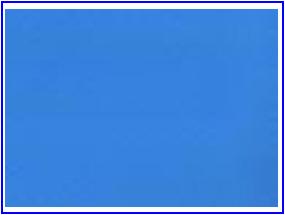 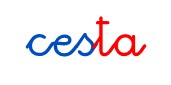 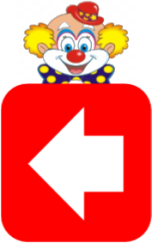 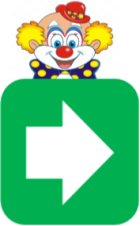 11
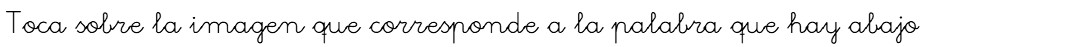 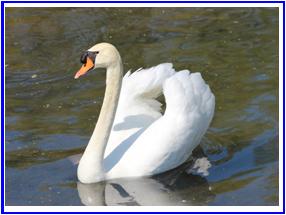 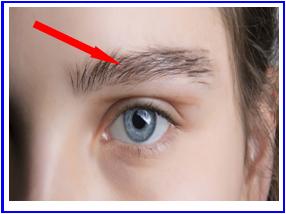 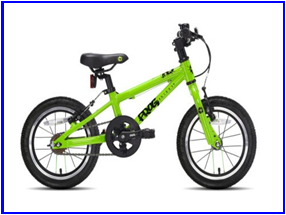 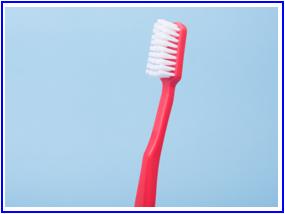 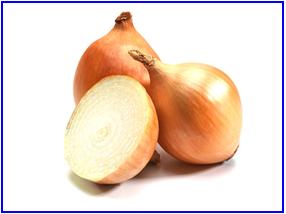 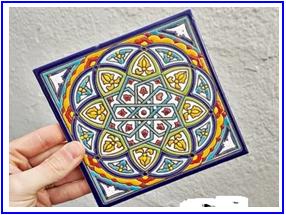 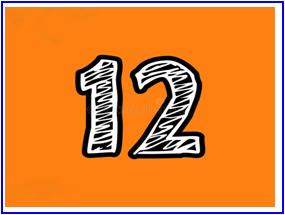 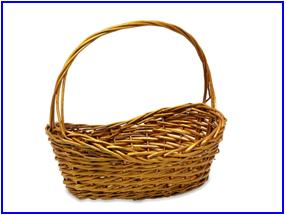 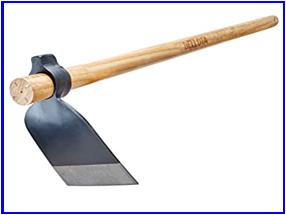 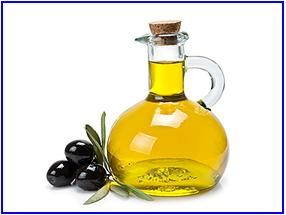 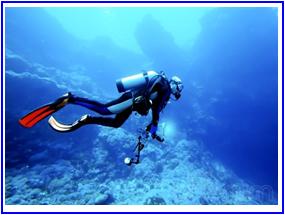 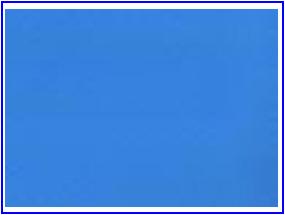 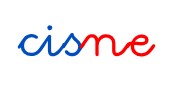 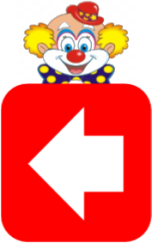 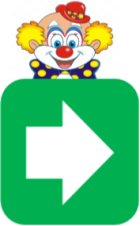 12
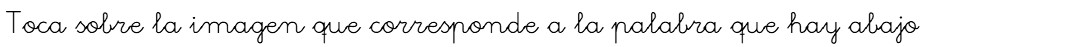 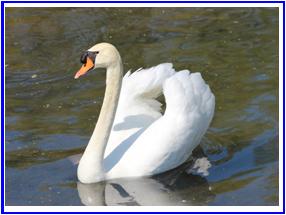 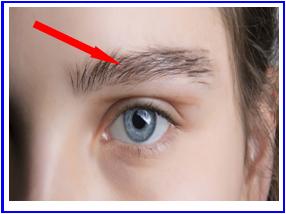 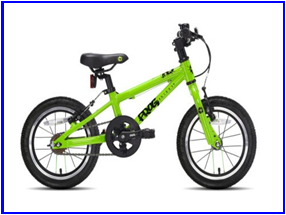 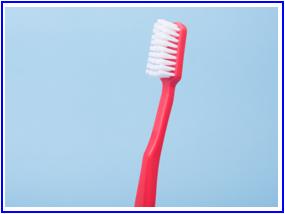 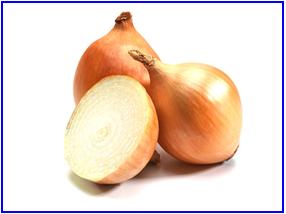 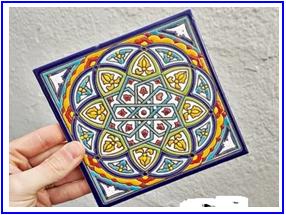 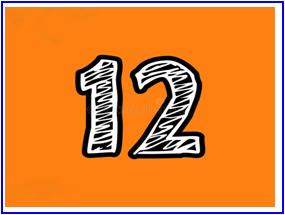 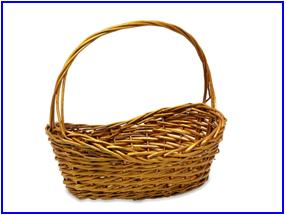 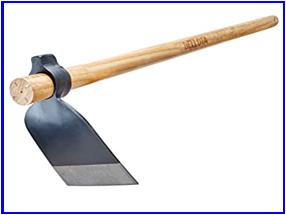 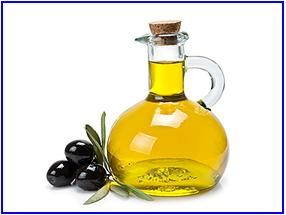 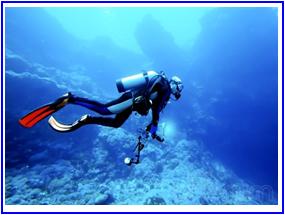 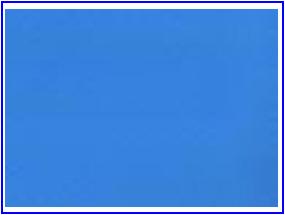 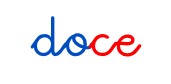 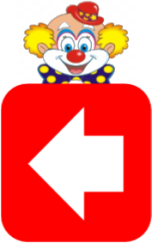 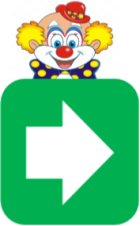 vas bien
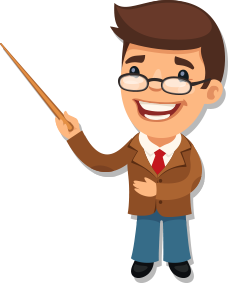 sigue
hasta el final
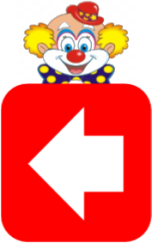 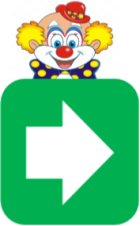 13
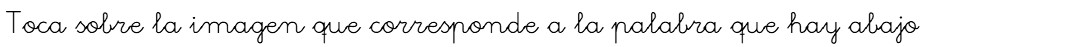 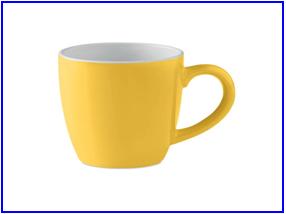 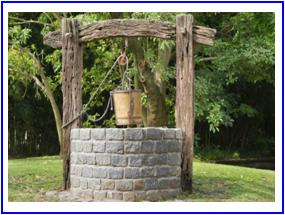 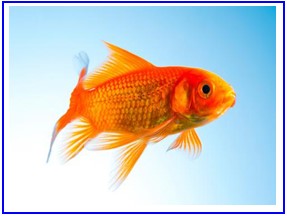 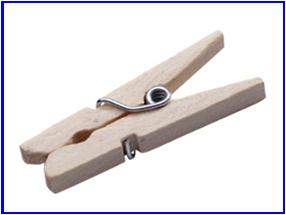 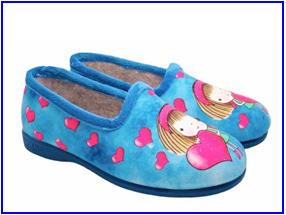 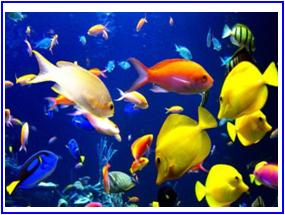 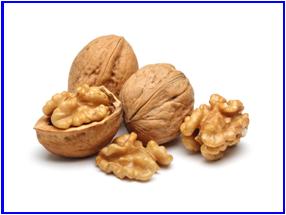 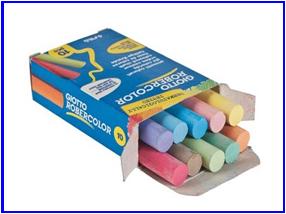 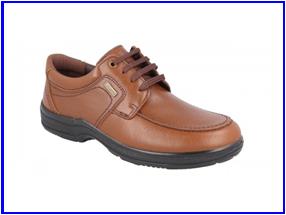 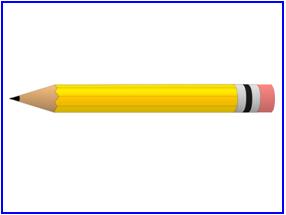 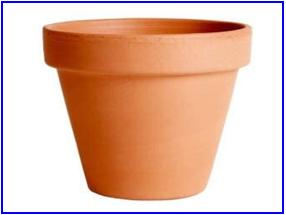 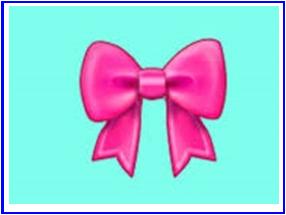 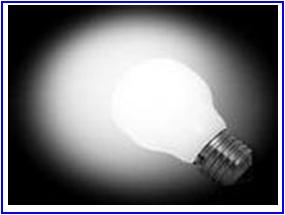 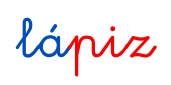 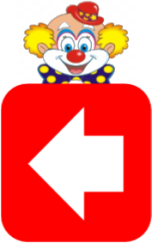 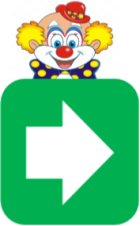 14
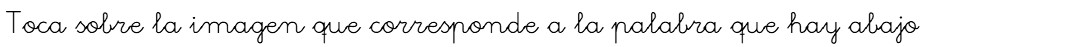 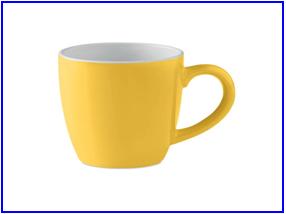 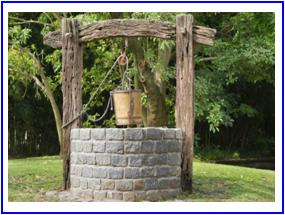 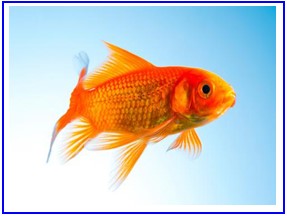 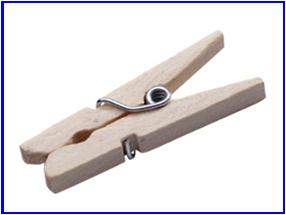 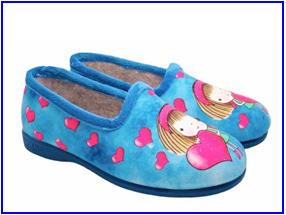 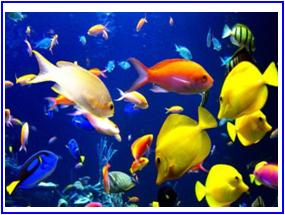 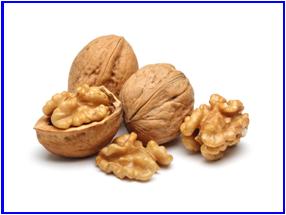 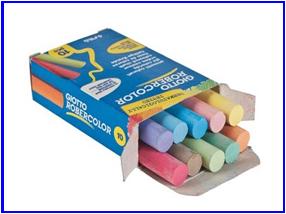 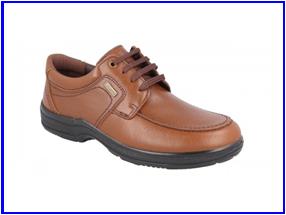 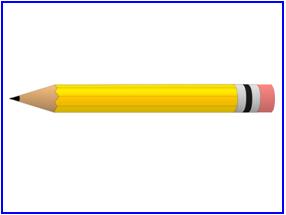 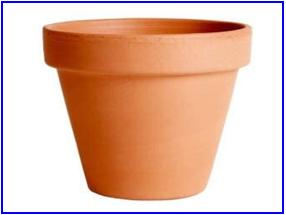 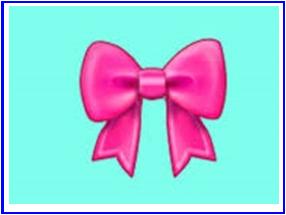 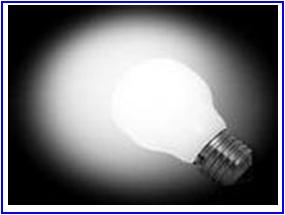 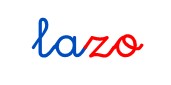 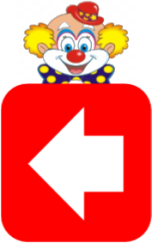 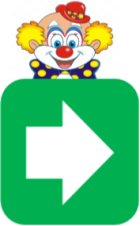 15
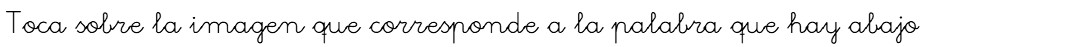 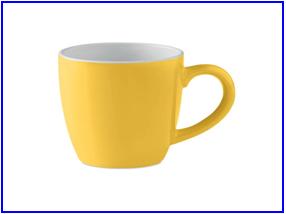 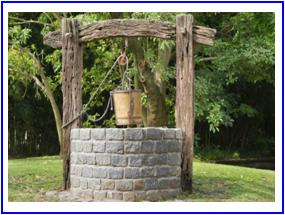 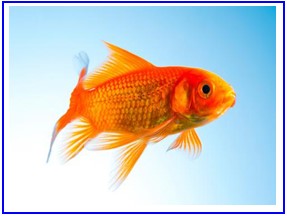 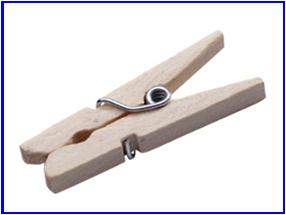 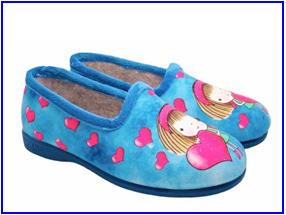 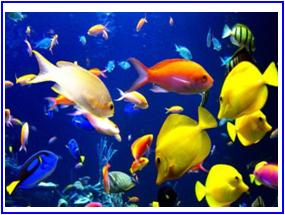 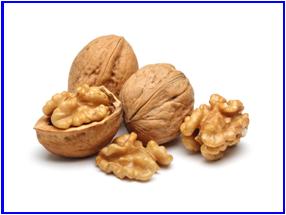 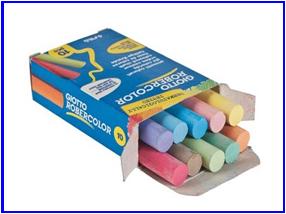 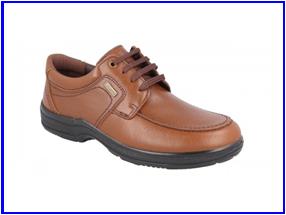 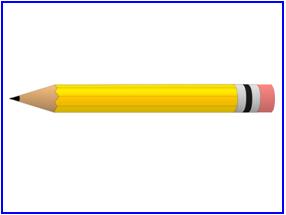 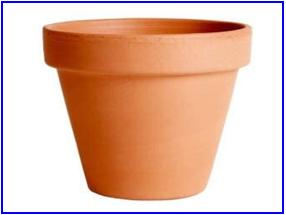 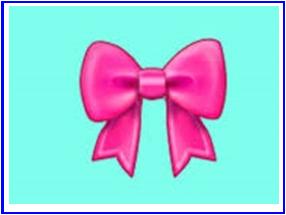 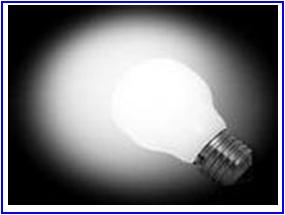 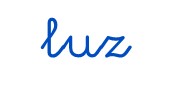 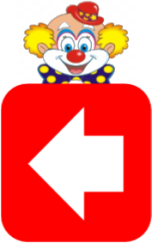 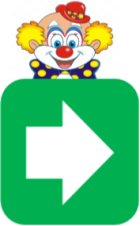 16
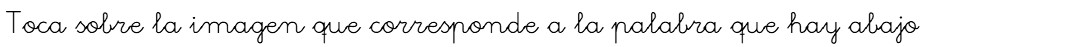 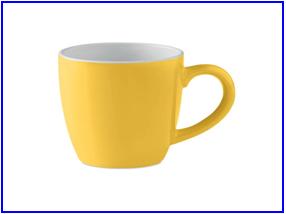 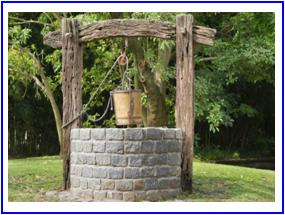 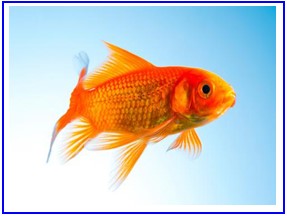 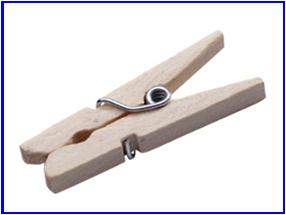 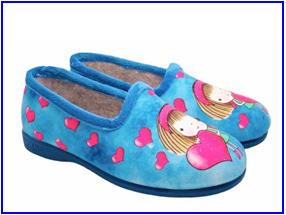 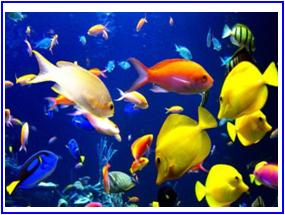 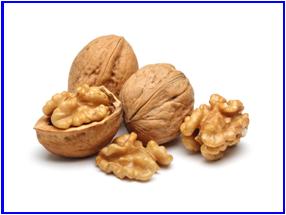 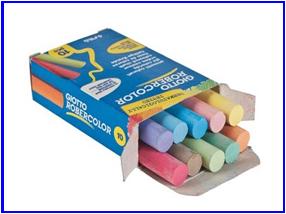 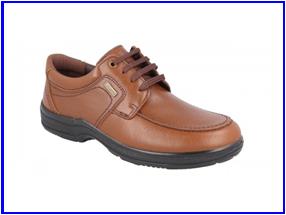 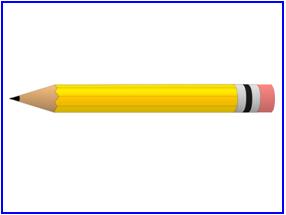 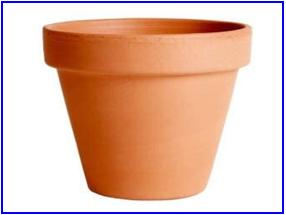 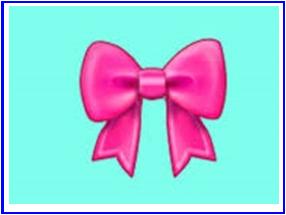 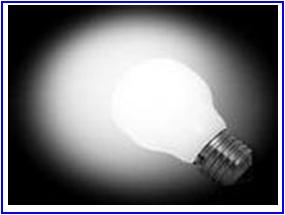 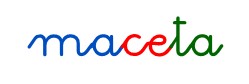 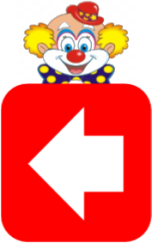 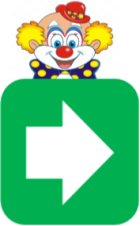 17
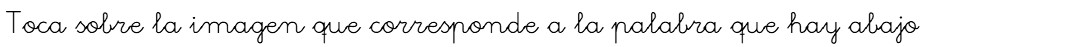 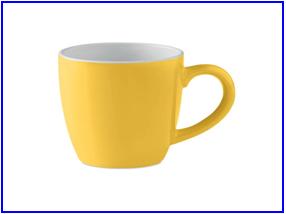 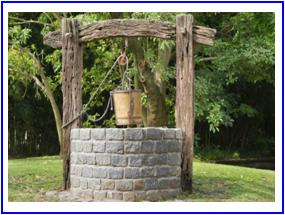 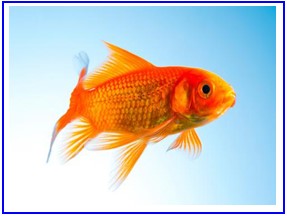 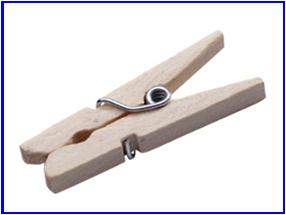 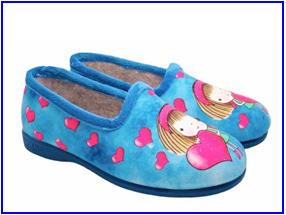 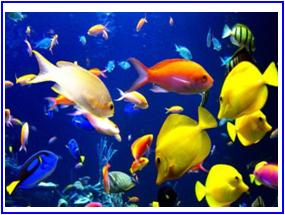 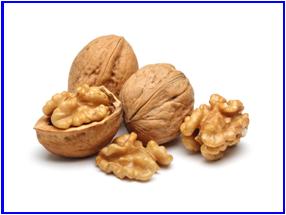 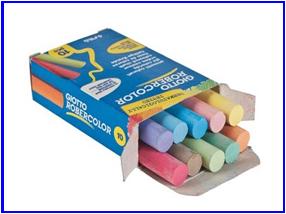 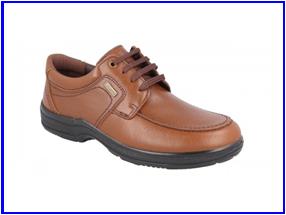 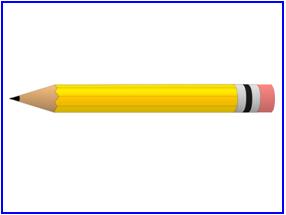 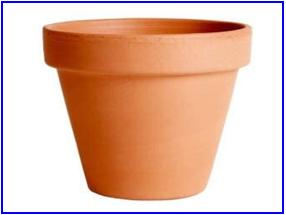 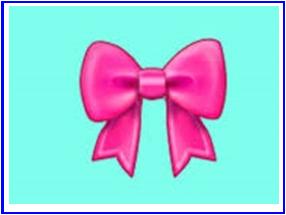 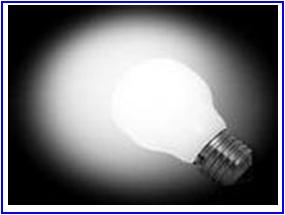 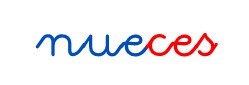 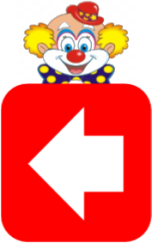 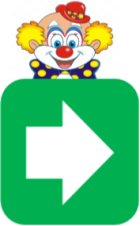 18
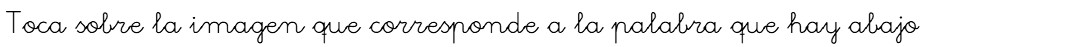 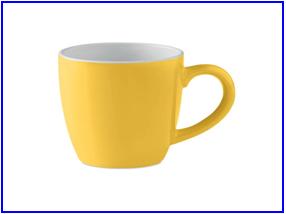 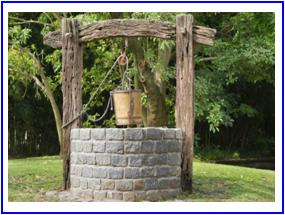 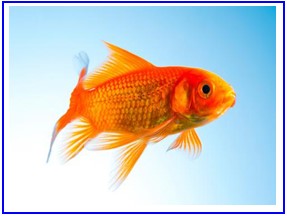 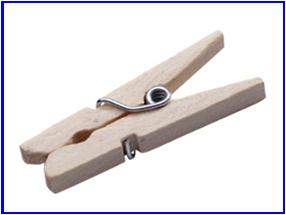 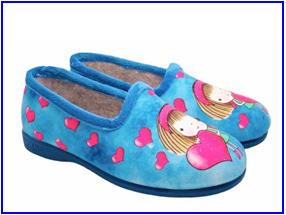 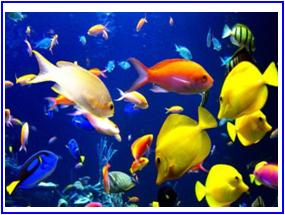 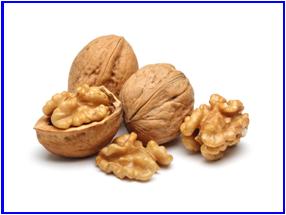 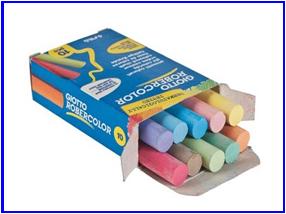 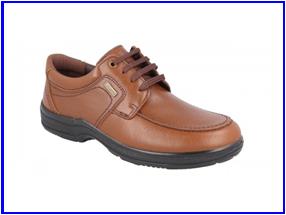 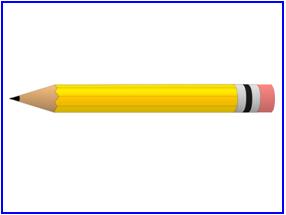 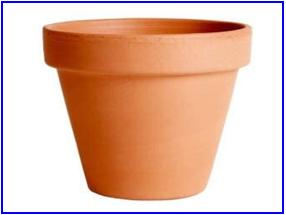 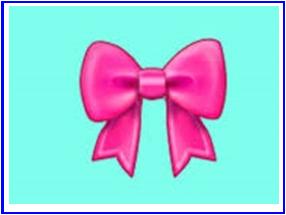 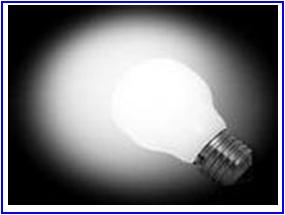 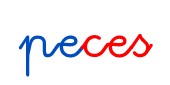 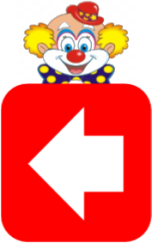 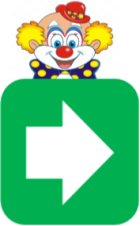 19
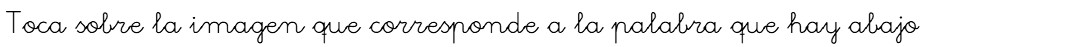 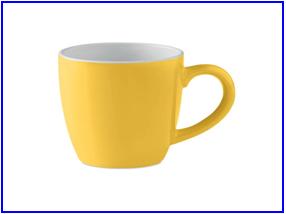 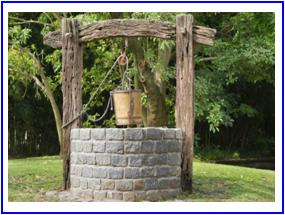 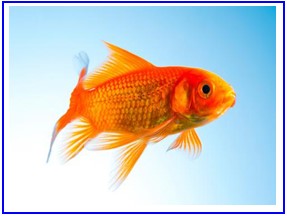 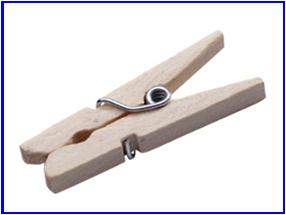 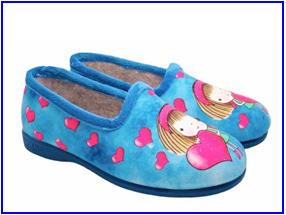 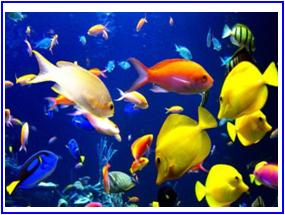 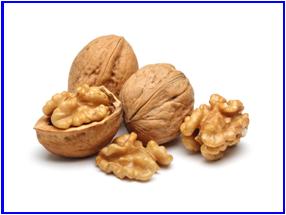 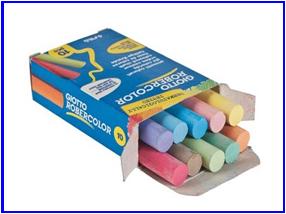 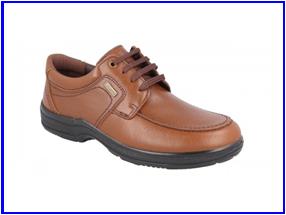 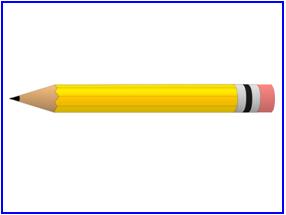 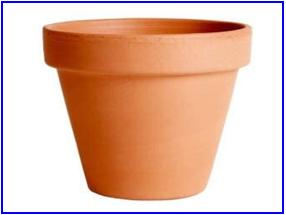 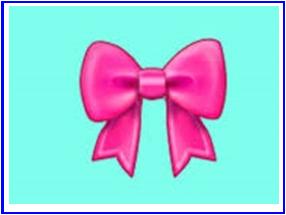 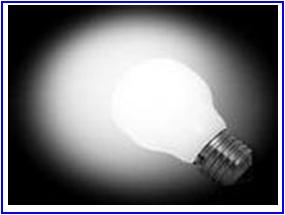 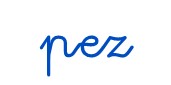 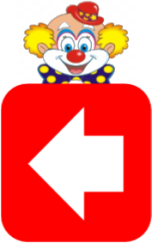 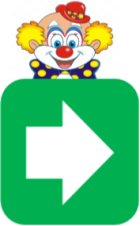 20
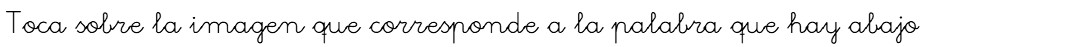 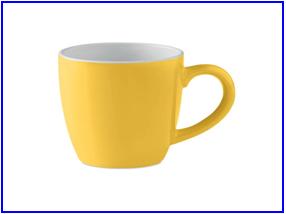 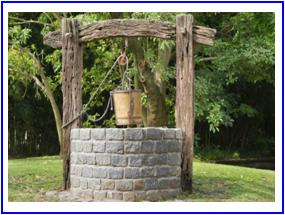 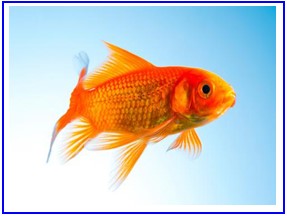 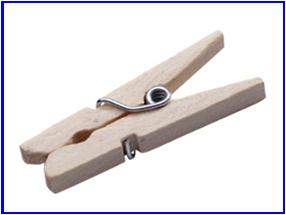 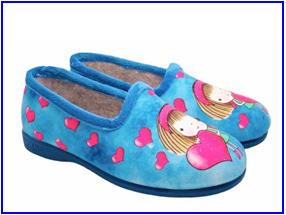 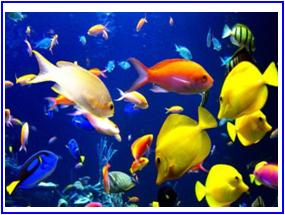 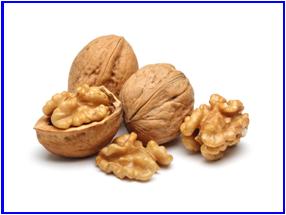 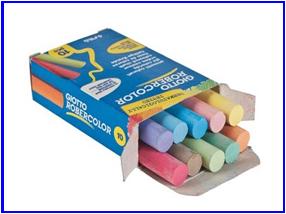 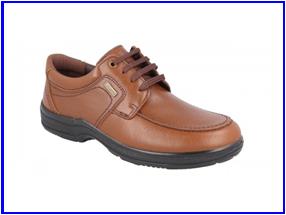 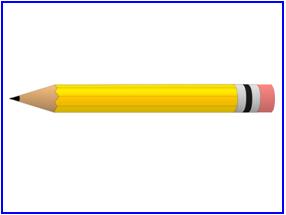 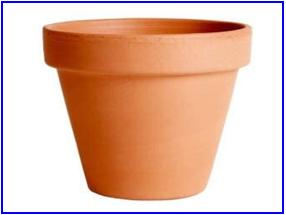 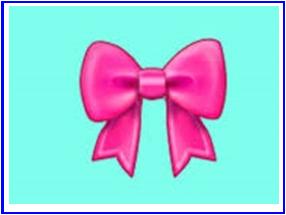 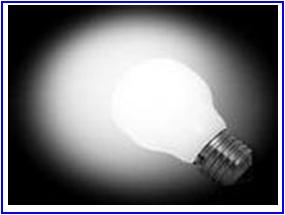 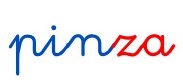 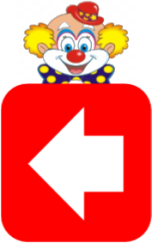 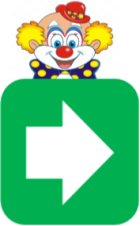 21
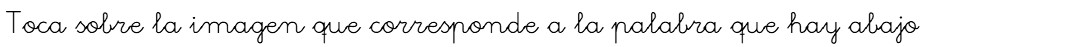 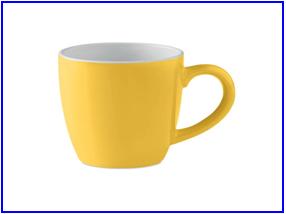 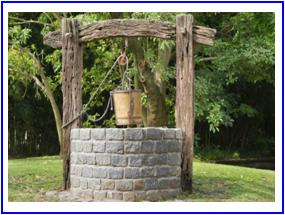 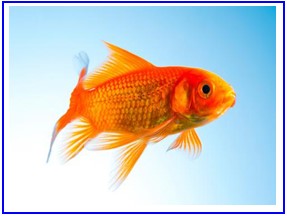 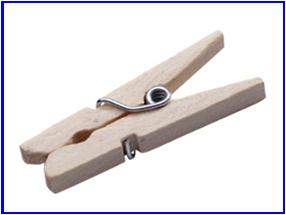 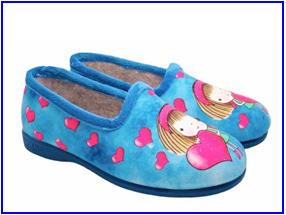 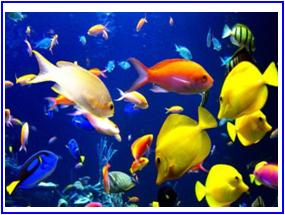 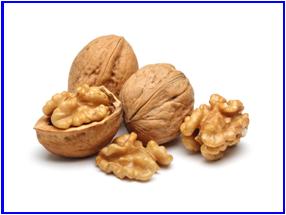 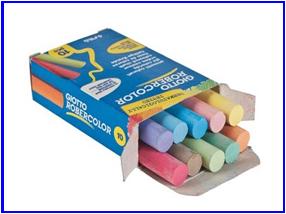 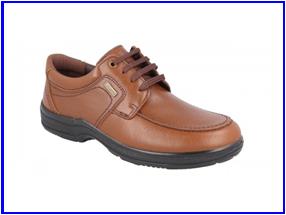 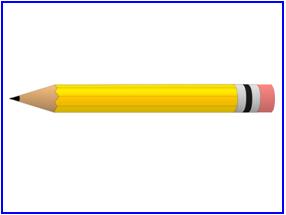 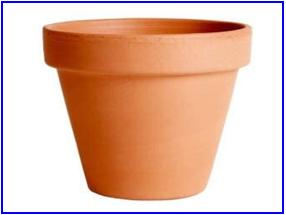 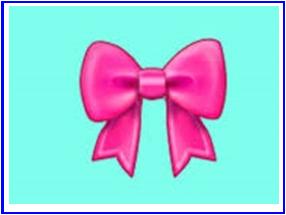 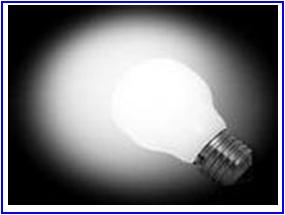 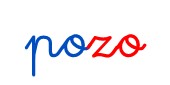 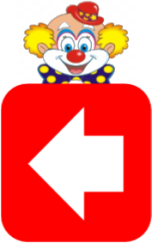 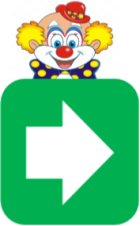 22
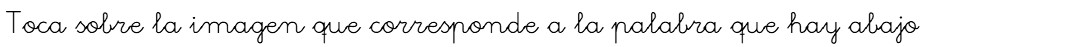 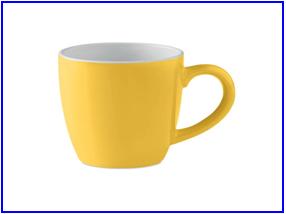 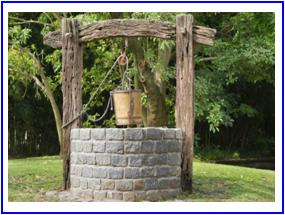 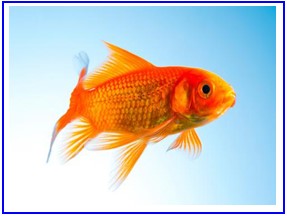 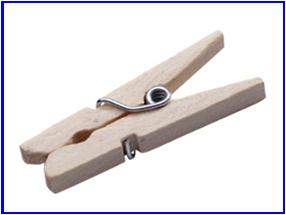 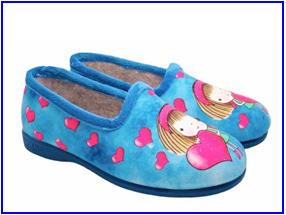 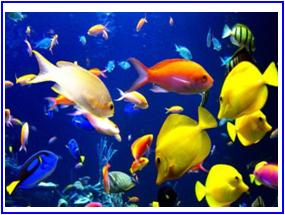 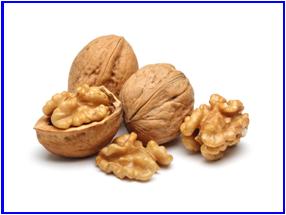 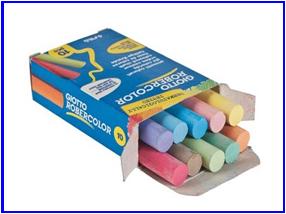 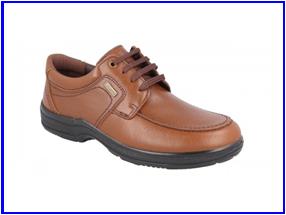 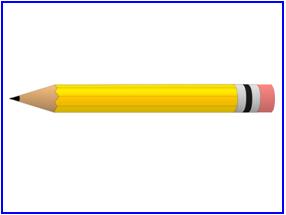 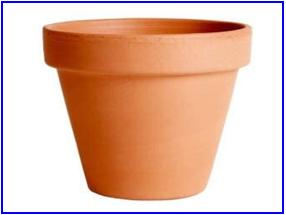 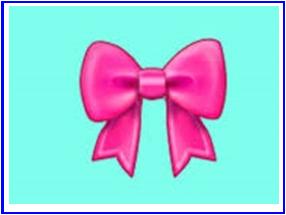 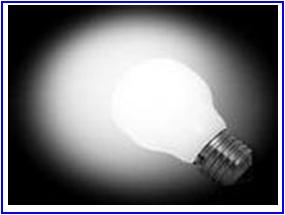 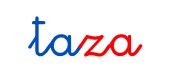 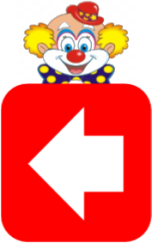 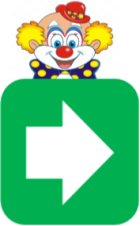 23
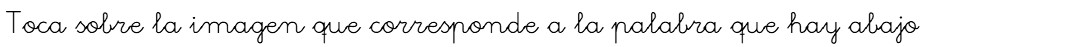 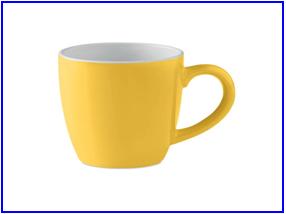 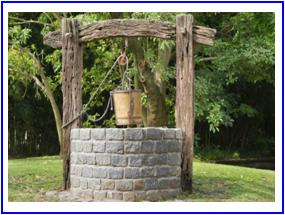 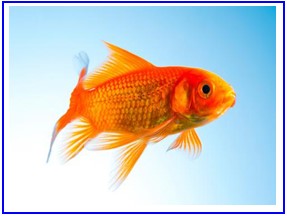 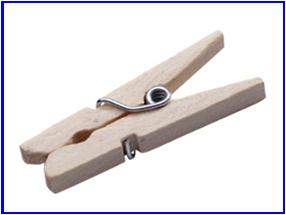 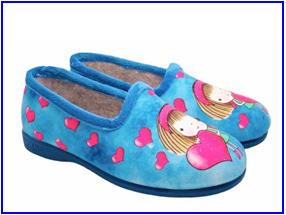 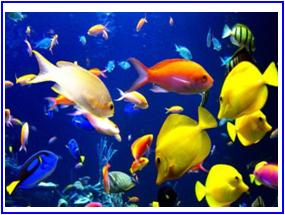 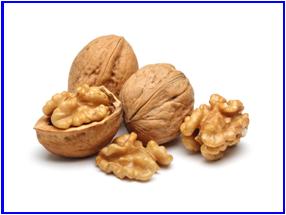 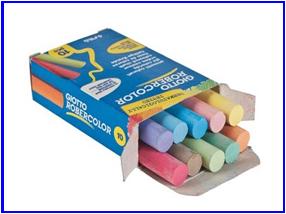 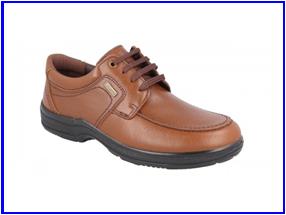 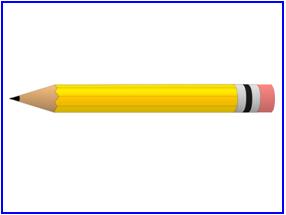 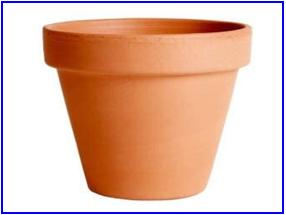 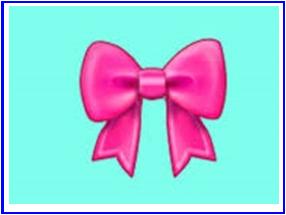 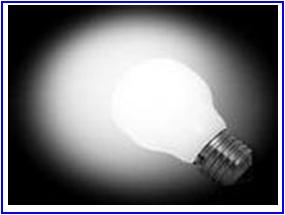 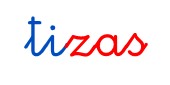 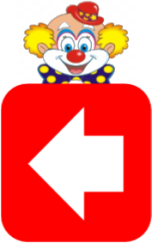 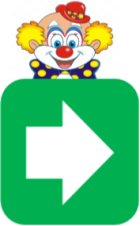 23
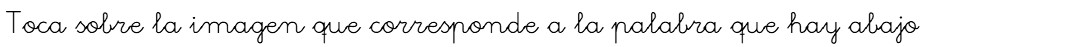 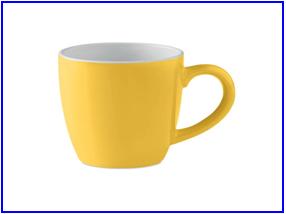 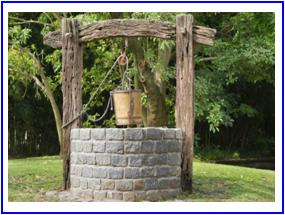 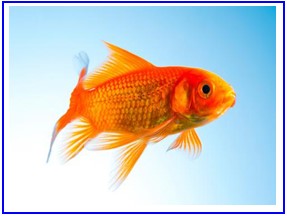 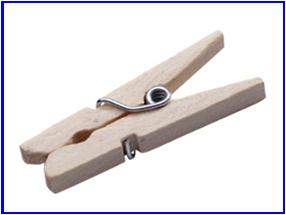 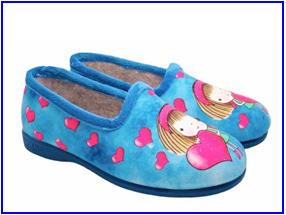 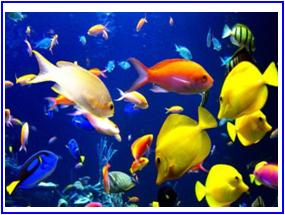 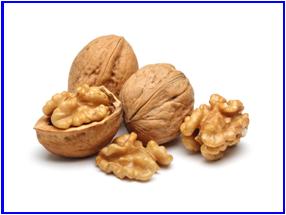 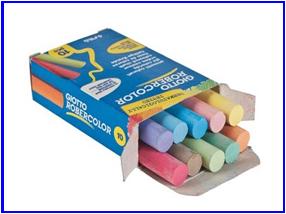 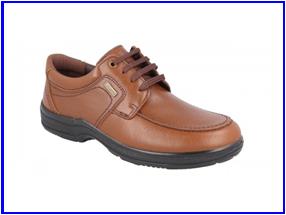 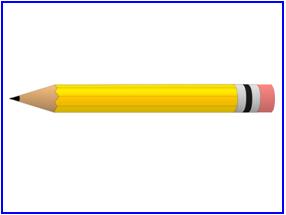 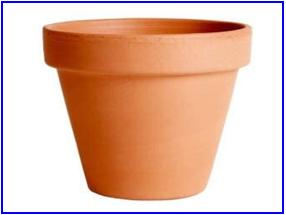 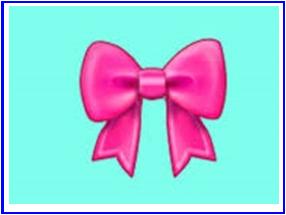 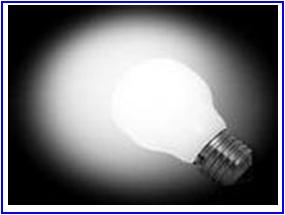 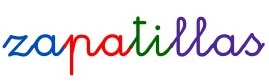 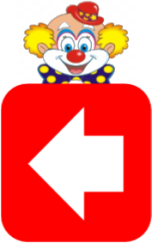 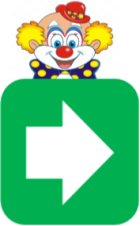 23
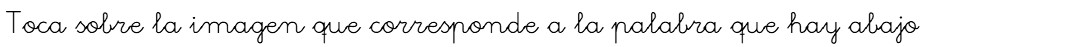 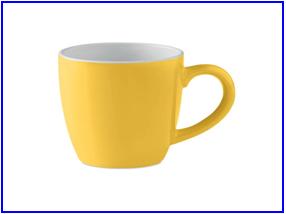 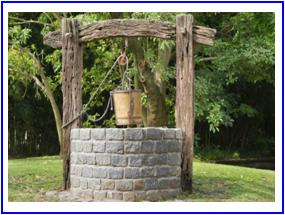 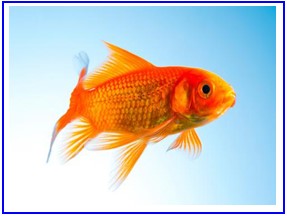 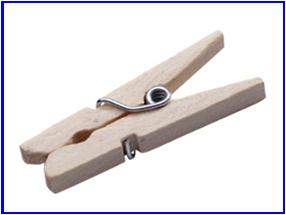 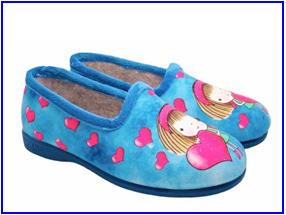 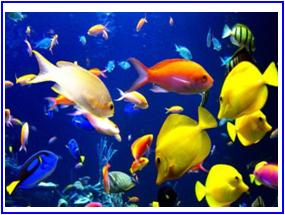 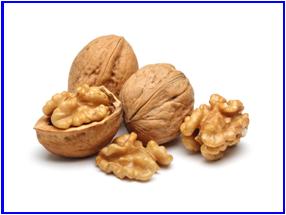 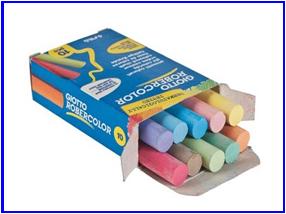 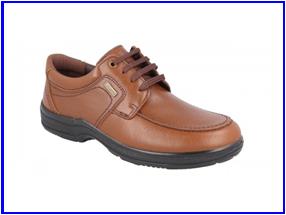 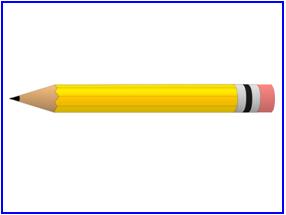 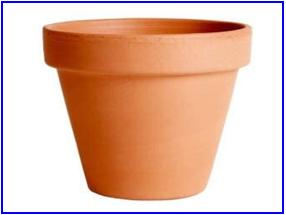 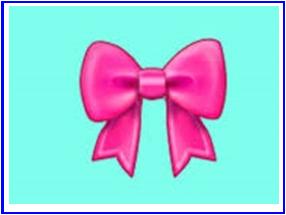 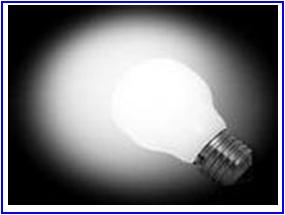 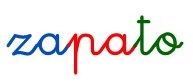 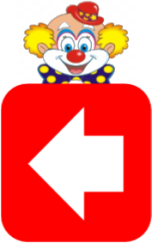 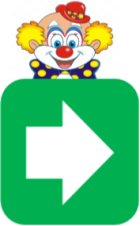 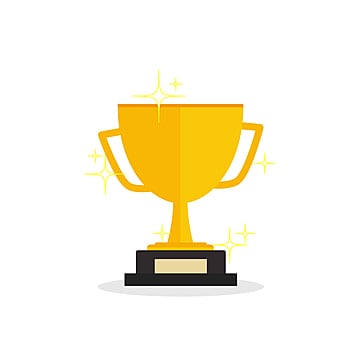 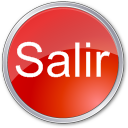 Has terminado
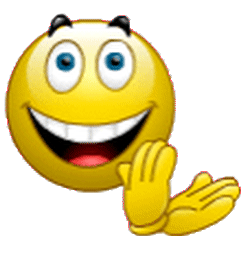 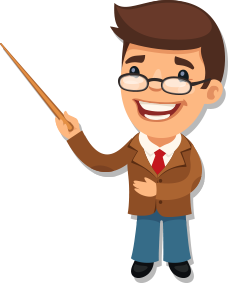 Actividad interactiva creada por el autor para el alumnado de la EI “El Castillo”